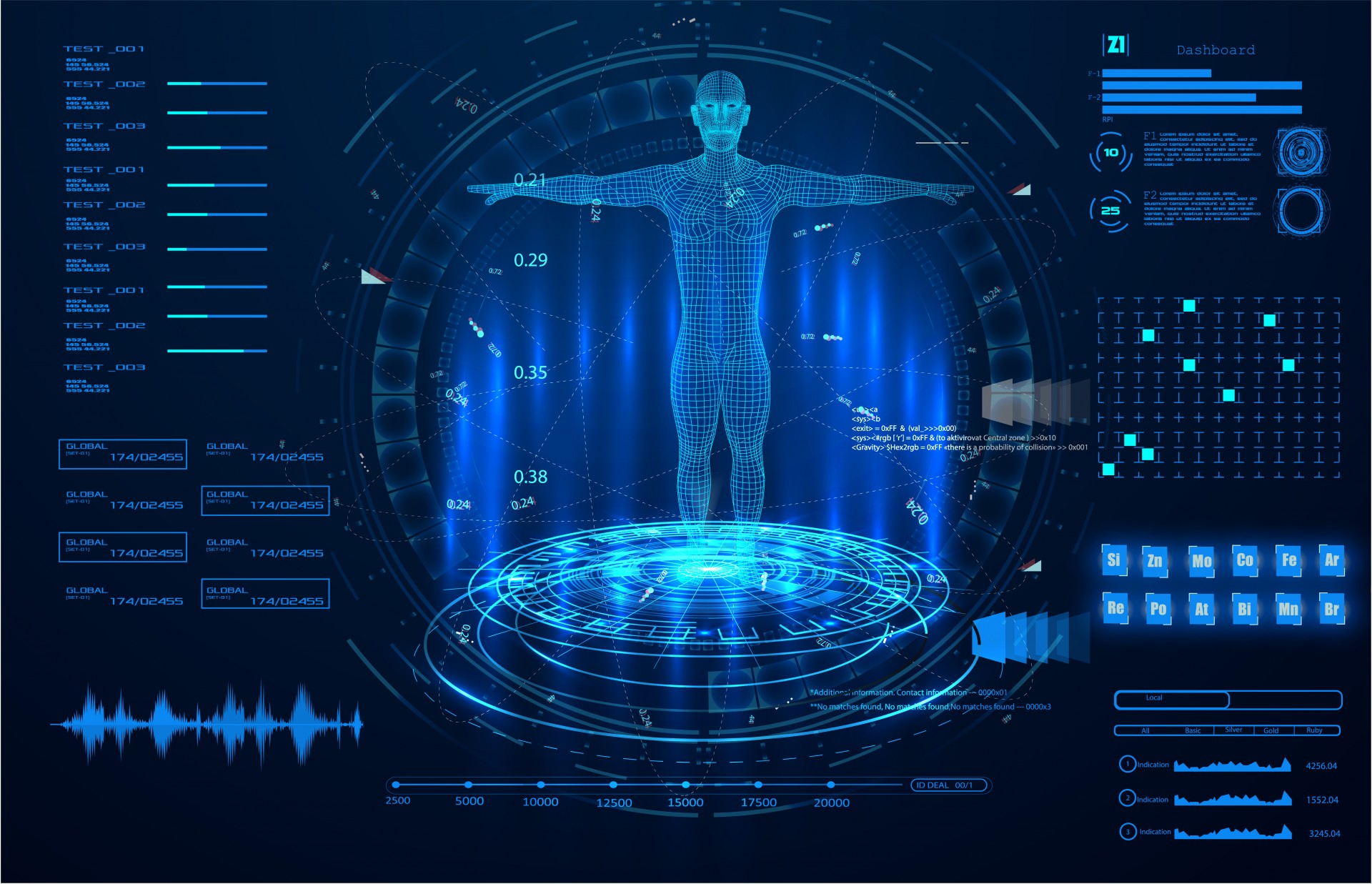 How AI Works
Stephen Downes
December 3, 2021
How AI Works
There are many good introductory videos for this subject:
https://www.youtube.com/watch?v=L_9OluD0nqw 
https://www.youtube.com/watch?v=JrXazCEACVo 
https://www.youtube.com/watch?v=aircAruvnKk
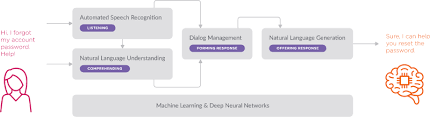 What Does AI Do?
A neural network is ultimately a statistical function, but one that manages tens of thousands of input variables 
This presentation is about those values: what they are, and how they’re determined
Regression
Feature detection
Clustering
Prediction
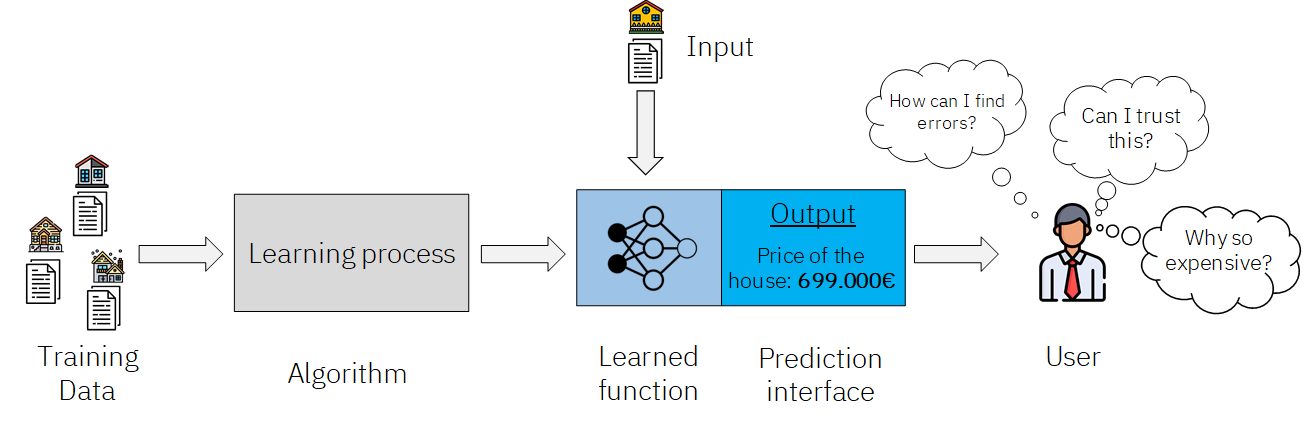 Perceptrons
A.k.a. an artificial neuron
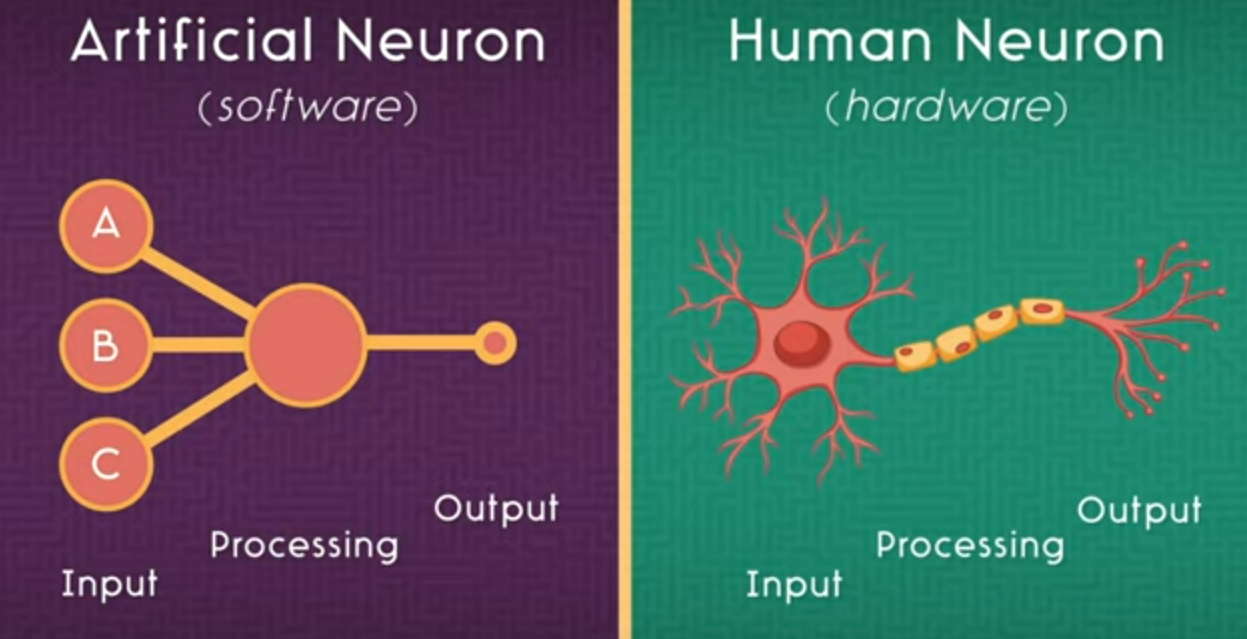 https://www.youtube.com/watch?v=JrXazCEACVo
Perceptrons
A.k.a. an artificial neuron
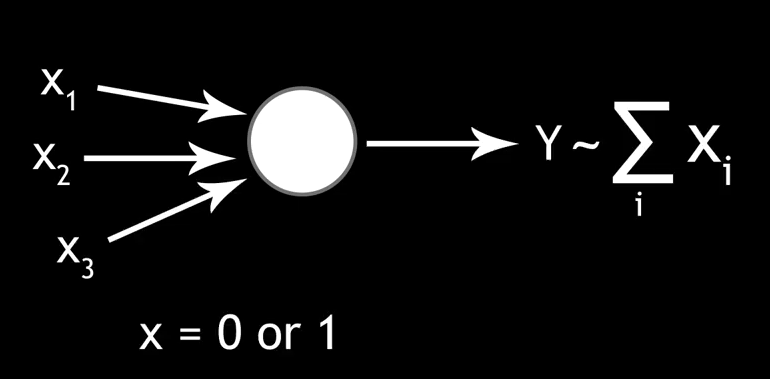 output value y, which depends on the sum of the input values
input values x
https://www.youtube.com/watch?v=L_9OluD0nqw
Threshholds
The threshold determines whether or not an input value will trigger an output value
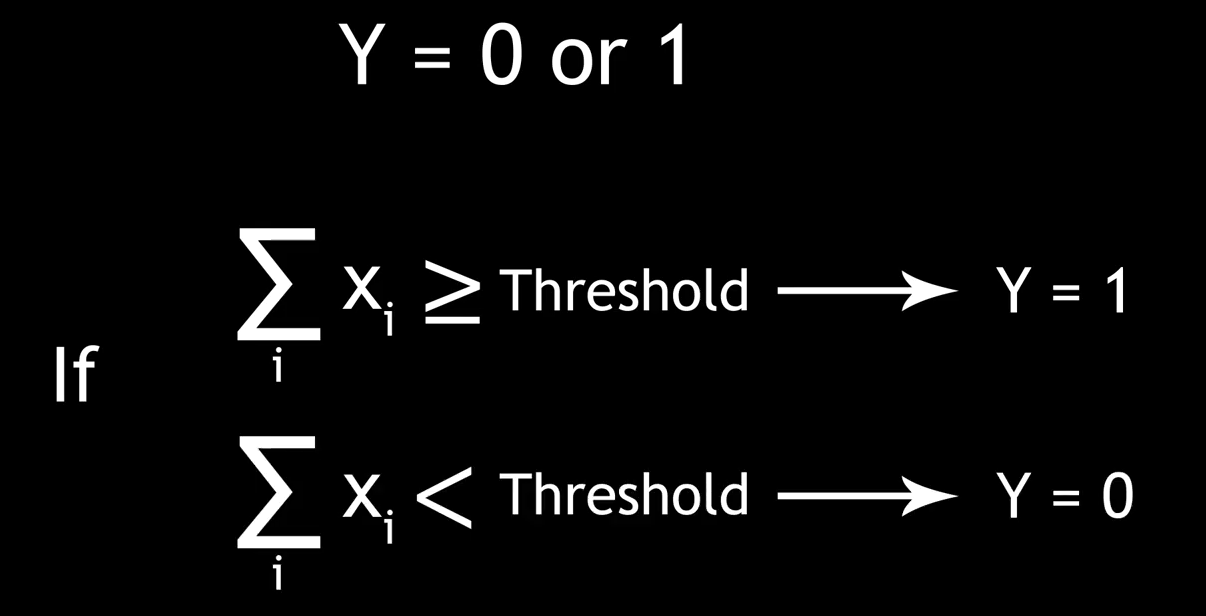 https://www.youtube.com/watch?v=L_9OluD0nqw
Threshholds, or Bias Values
The threshold is expressed as a bias, which is a negative number added to the sum of the input values
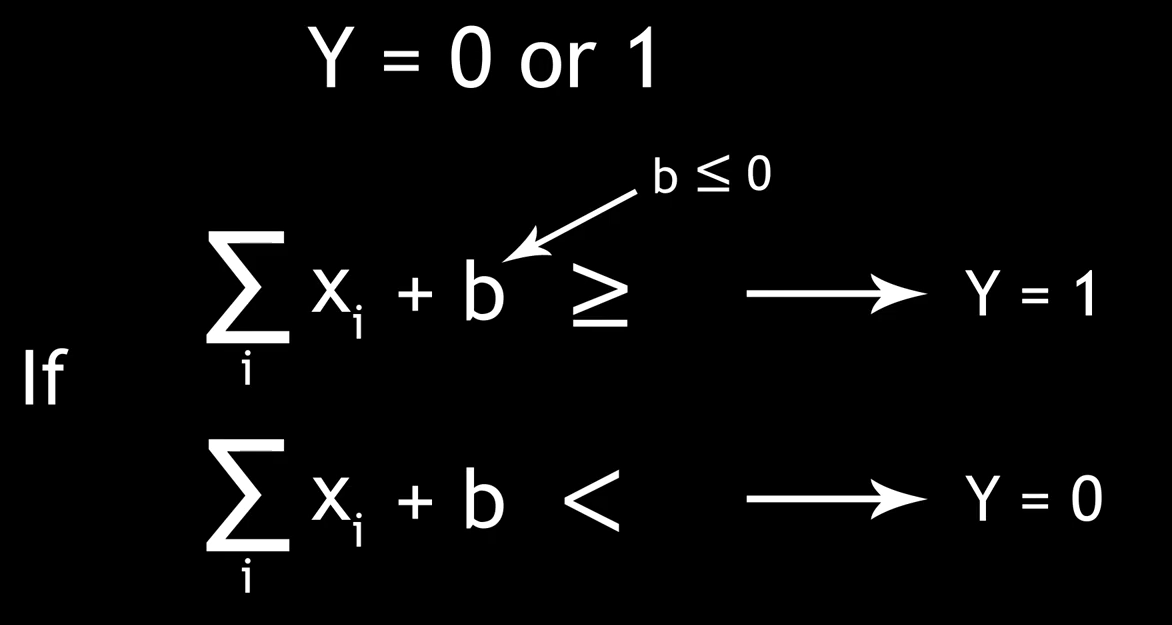 bias b
https://www.youtube.com/watch?v=L_9OluD0nqw
Activation Value
The activation value of a neuron is a number generated from the input to the neuron. In the case of the perceptron, the activation is 0 or 1
An activation function is the algorithm a neuron uses to generate its activation value from the input
Weights
Weights alter how much influence each input value has on the neuron
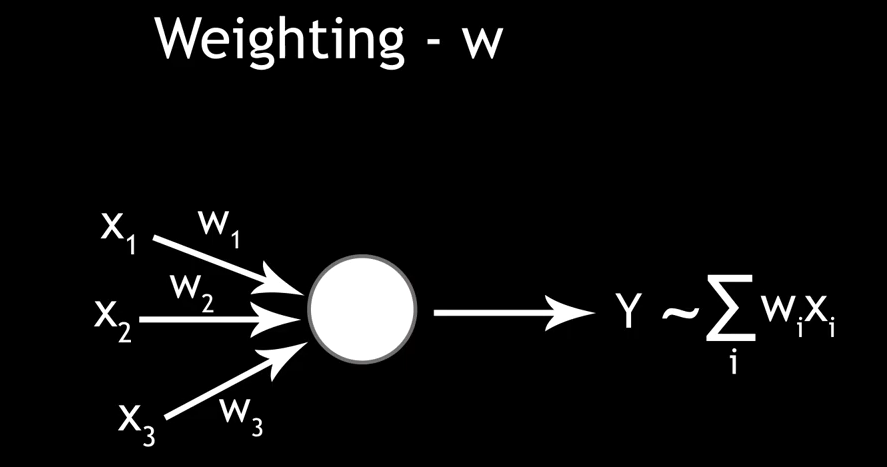 weight w
Calculating
See how the weight measures how important each factor is to me?
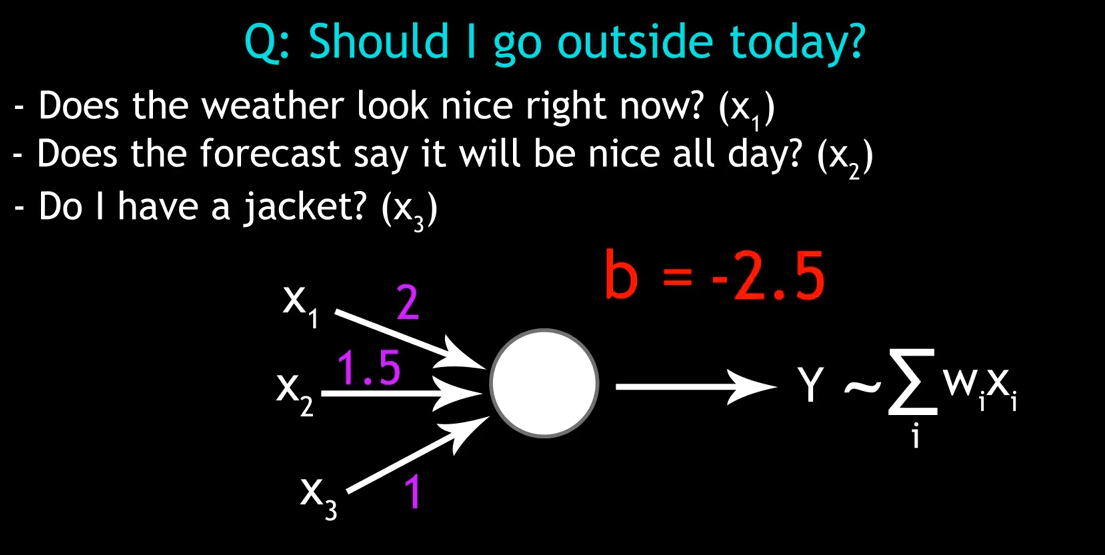 Calculating
We collect the sum of the weight*value for each input and add the bias to produce the output.
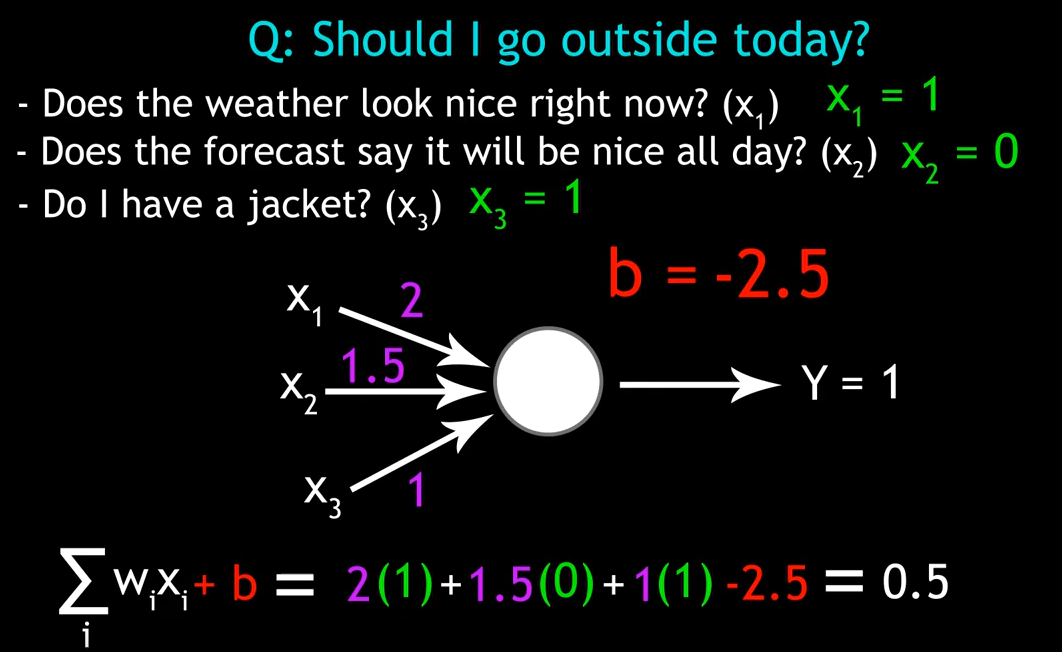 Networks of Perceptrons
These networks use the output from one set of neurons (called a layer) as the input for the next set of neurons.
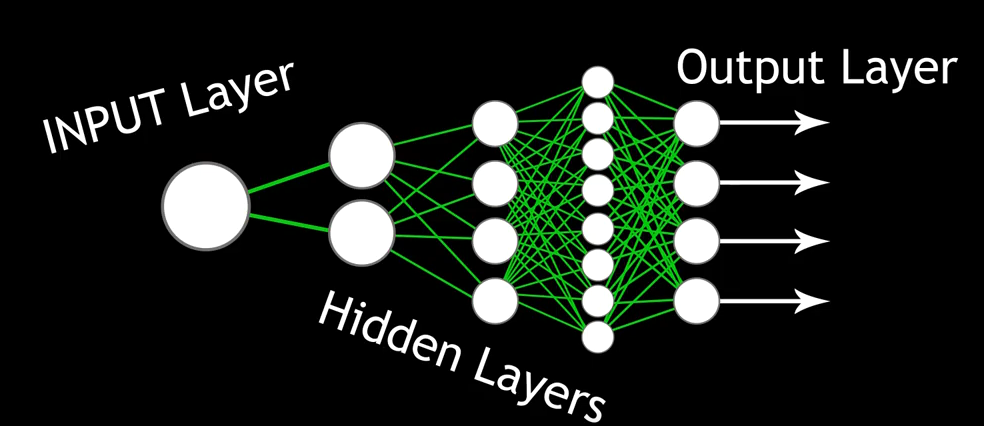 Recognition Tasks
Example
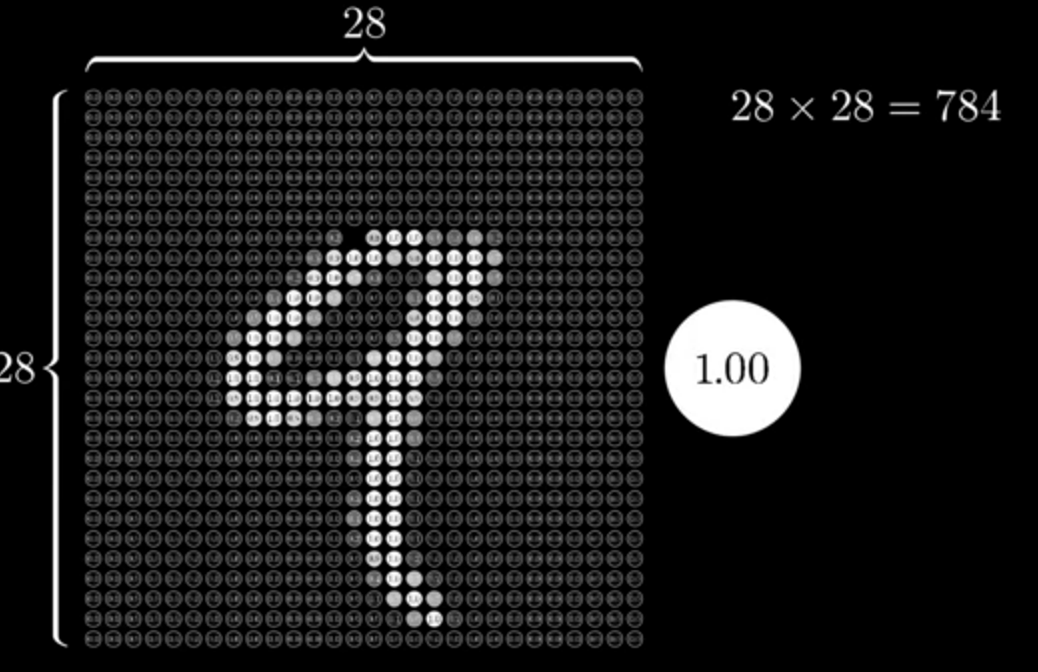 The input here is a layer of 781 neurons
https://www.youtube.com/watch?v=aircAruvnKk
Recognition Tasks
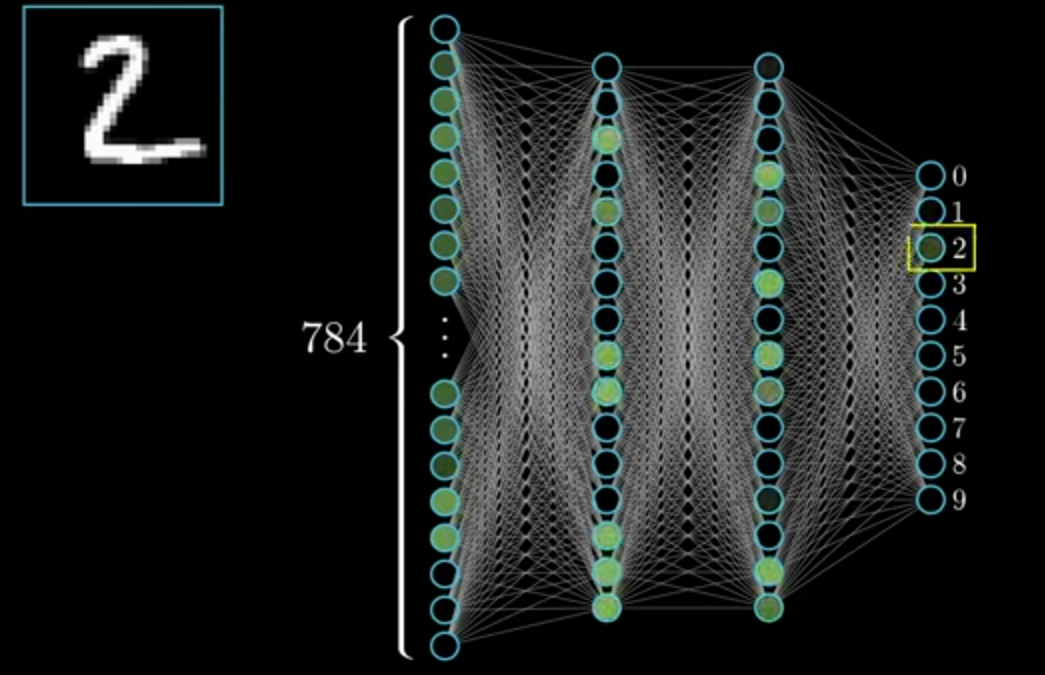 Activations are sent from layer to layer to produce a set of values in the output layer.

In this case we have an image as input, and a set of digits as an output.
https://www.youtube.com/watch?v=aircAruvnKk
Layers
In a network, activations (ie, the values of individual neurons) in one layer determine the activations in the next layer
Notice the sizes of the layers are a bit arbitrary
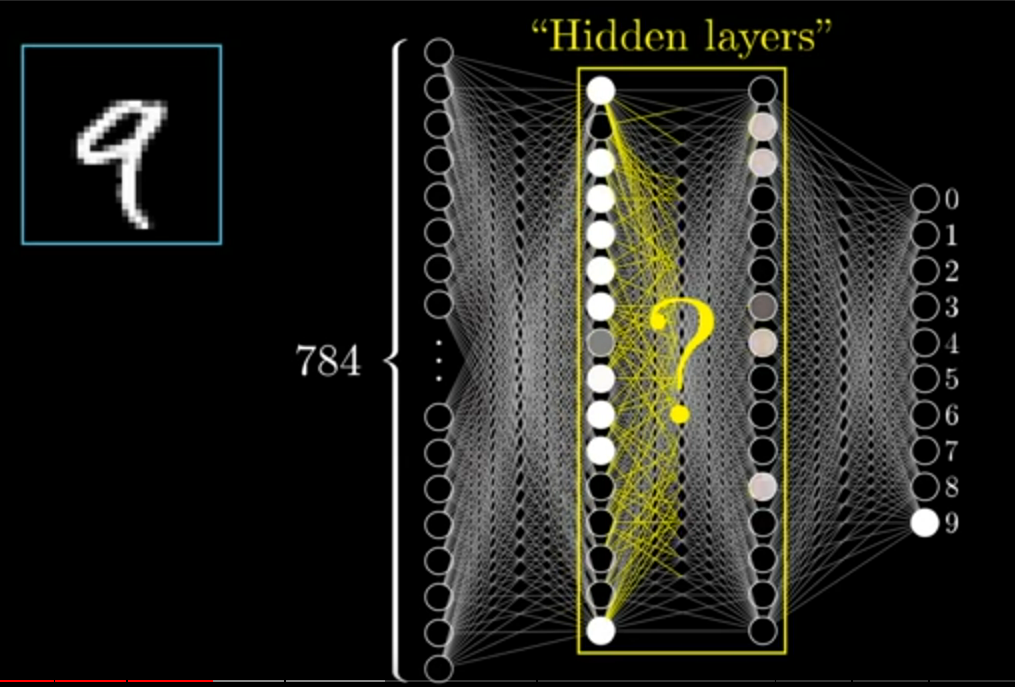 Two Problems With Perceptrons
They jump from 0 to 1, which is a big jump
The weights have to be calculated manually
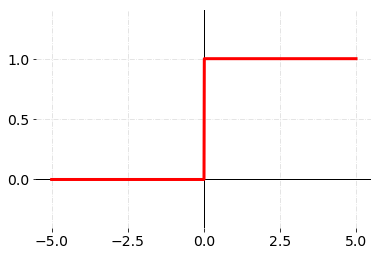 Your basic activation function has a value of 1 or 0. This is a binary step activation function.
https://towardsdatascience.com/getting-to-know-activation-functions-in-neural-networks-125405b67428
Sigmoid Neuron
Replaces perceptron neurons
Output is calculated in the same way



Then used in the sigmoid function
The result, instead of being 1 or 0, is a smooth slope
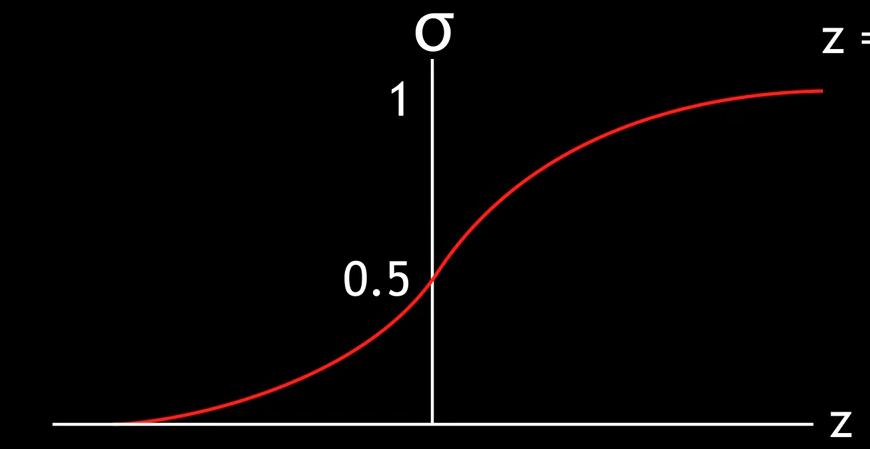 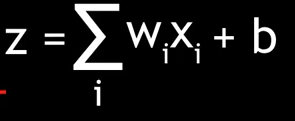 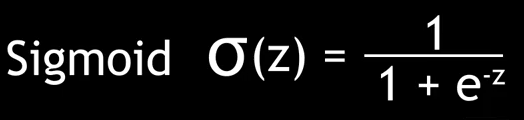 Other Activation Functions
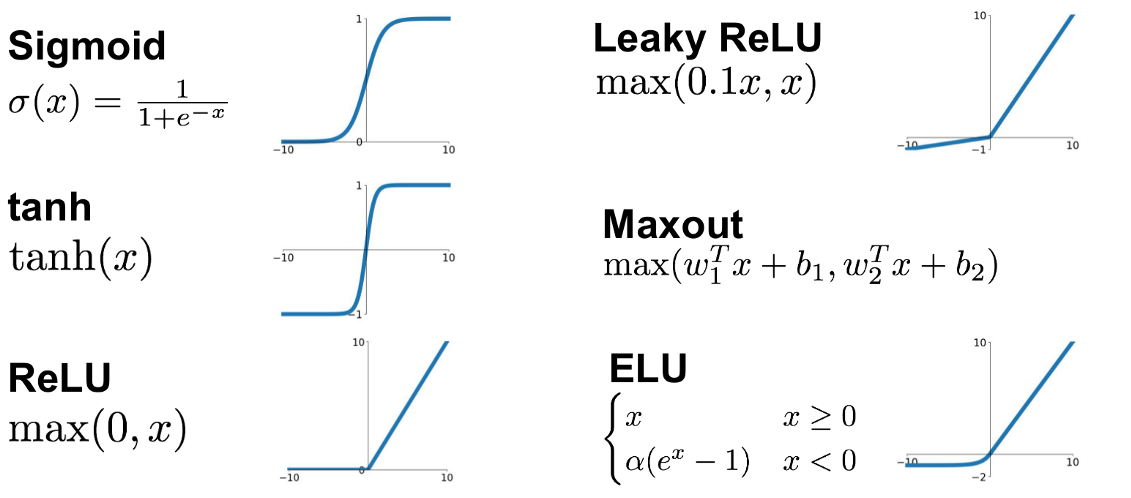 https://en.wikipedia.org/wiki/Activation_function
https://medium.com/@shrutijadon10104776/survey-on-activation-functions-for-deep-learning-9689331ba092
https://mlfromscratch.com/activation-functions-explained/
Backpropagation
Adjusts the weights of a neural network
Uses training examples to ‘train’ the network
The result is then used to make predictions
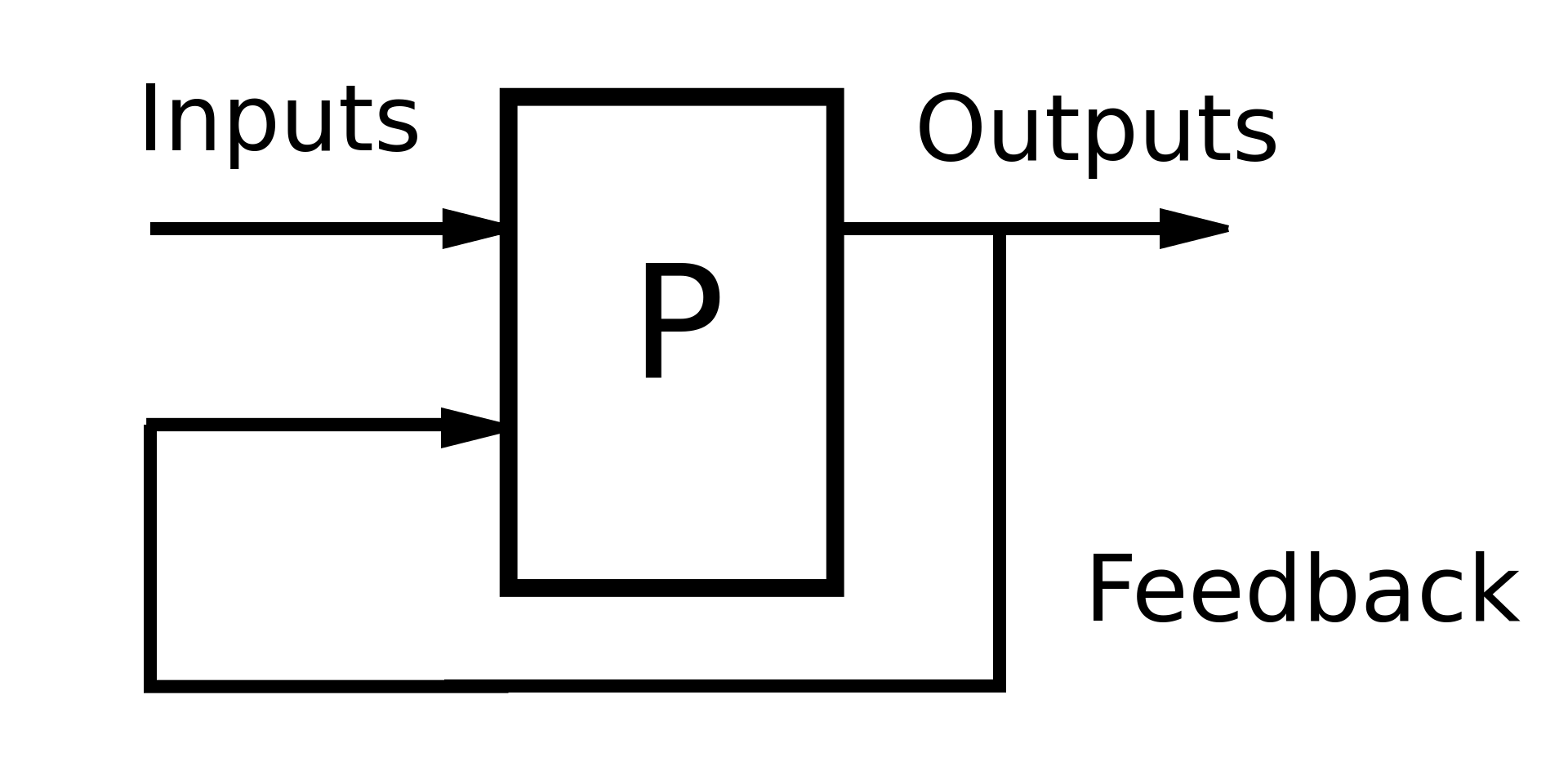 https://en.wikipedia.org/wiki/Feedback
Cost Function
Is a measure of the difference between the desired outcome and the prediction
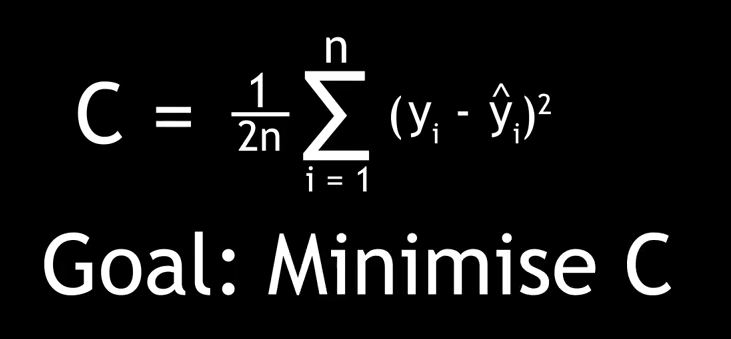 Optimizing weights
Reduce the value of C (the cost function) by adjusting weights
Calculate the gradient of C
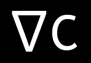 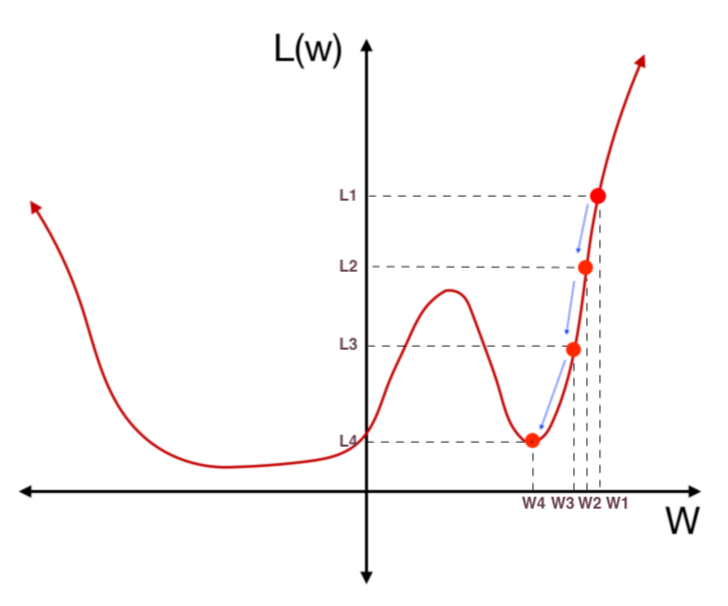 https://towardsdatascience.com/step-by-step-the-math-behind-neural-networks-490dc1f3cfd9
Propagation
Guess the weights
Provide input
Identify the error
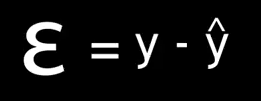 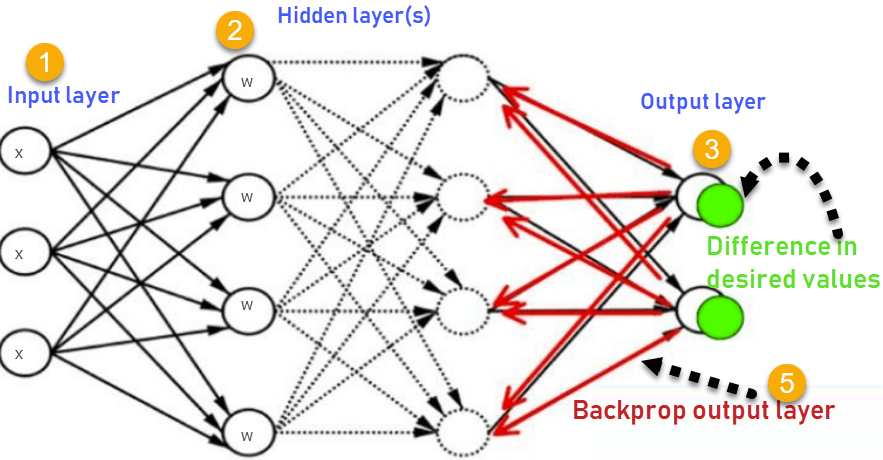 Back-Propagation
The error for neurons in any particular error can be calculated as a function of the errors the next layer up
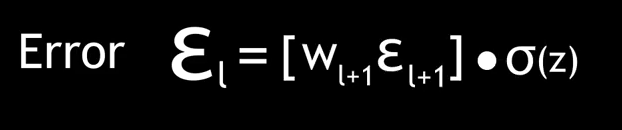 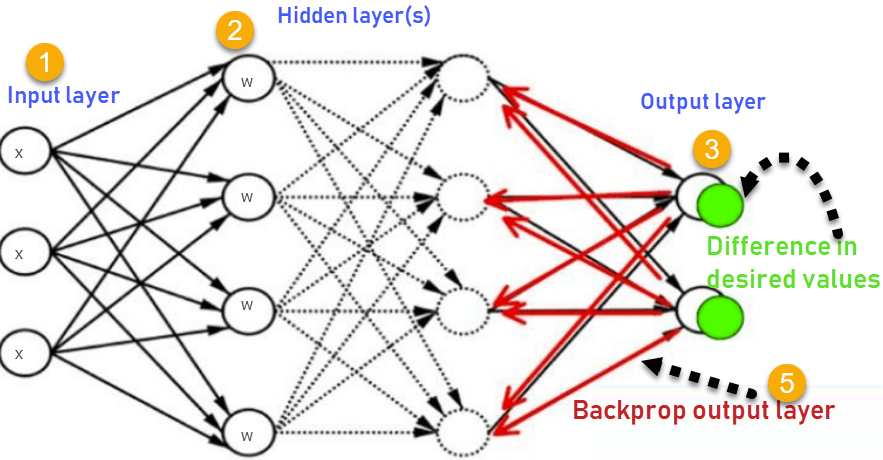 Adjusting Weights
Calculate the gradient of C       , as before
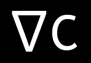 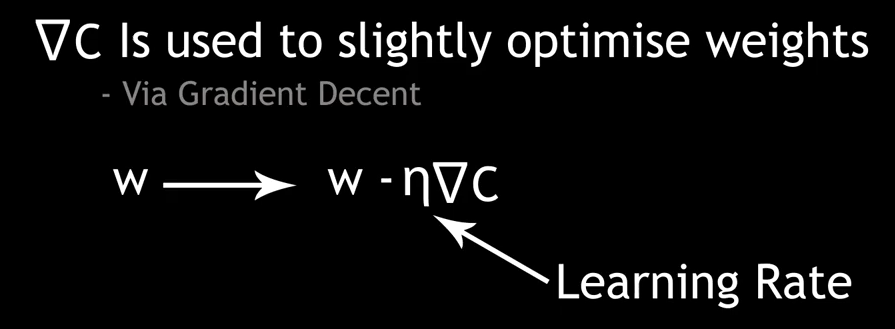 Adjusting Biases
You can also adjust the bias
This establishes how active a neuron needs to be before it has an activation value
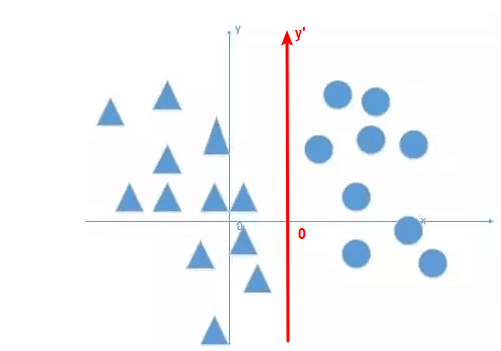 https://stackoverflow.com/questions/3775032/how-to-update-the-bias-in-neural-network-backpropagation 
https://www.geeksforgeeks.org/effect-of-bias-in-neural-network/
https://www.tutorialexample.com/understand-bias-in-neural-network-why-using-bias-in-neural-network/
Feature Detection
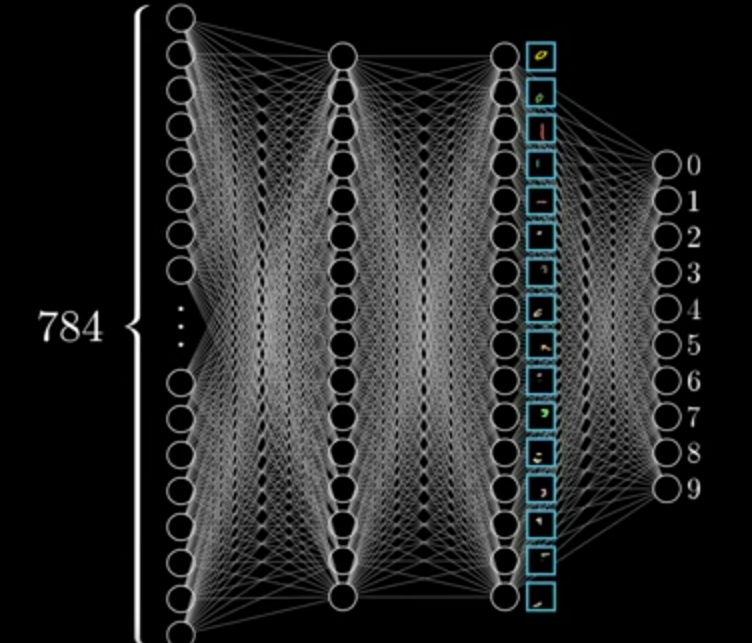 What do the layers do?
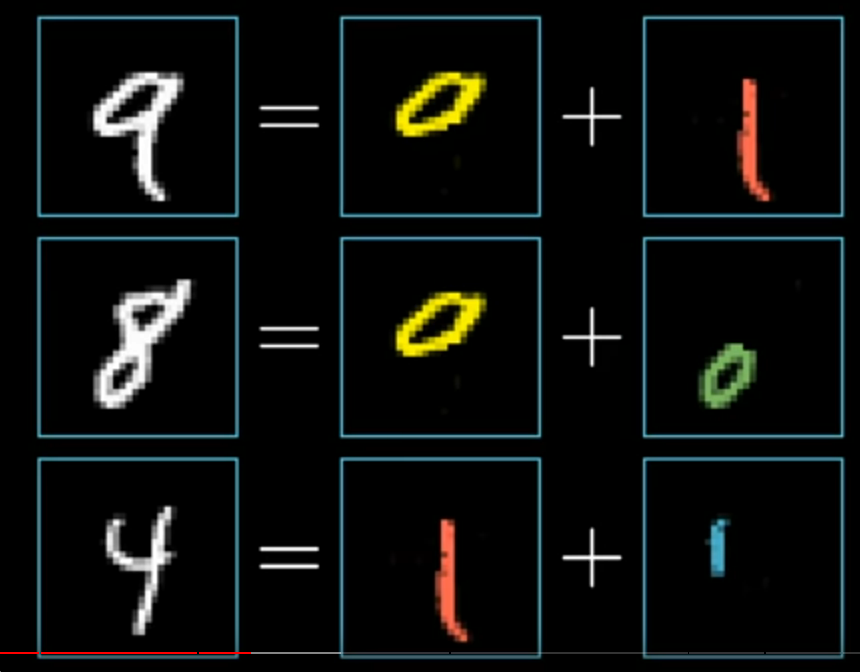 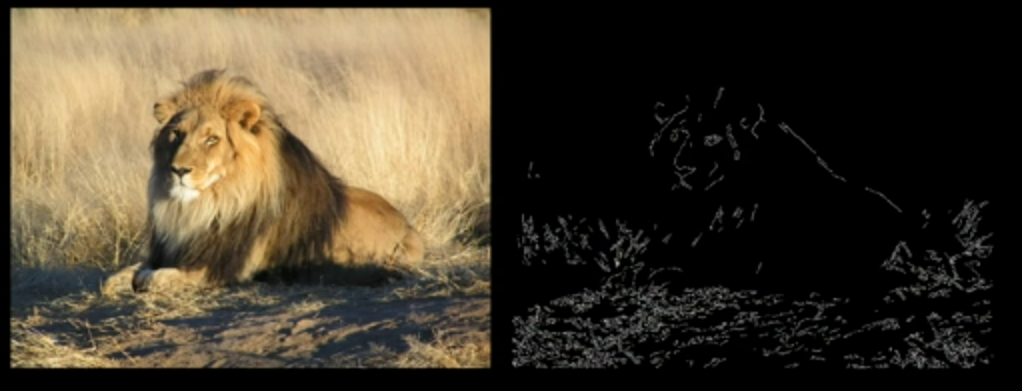 Edge Detection
Features are made of smaller parts
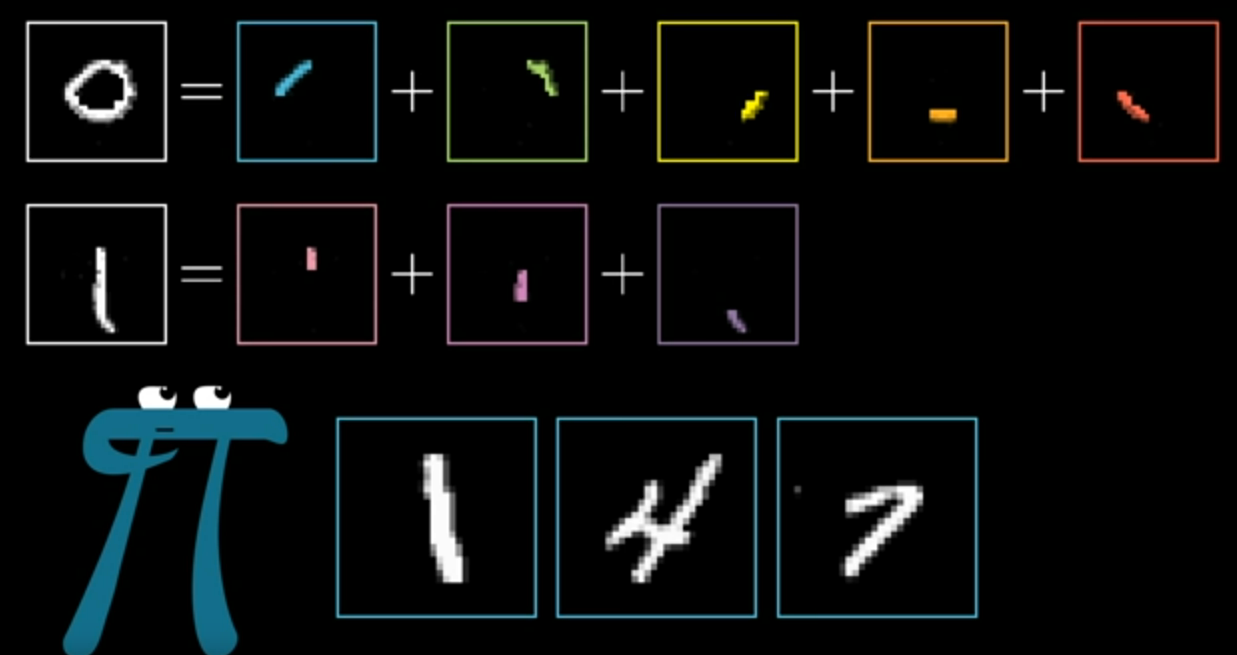 Calculations
matrix of weights of connections between layers
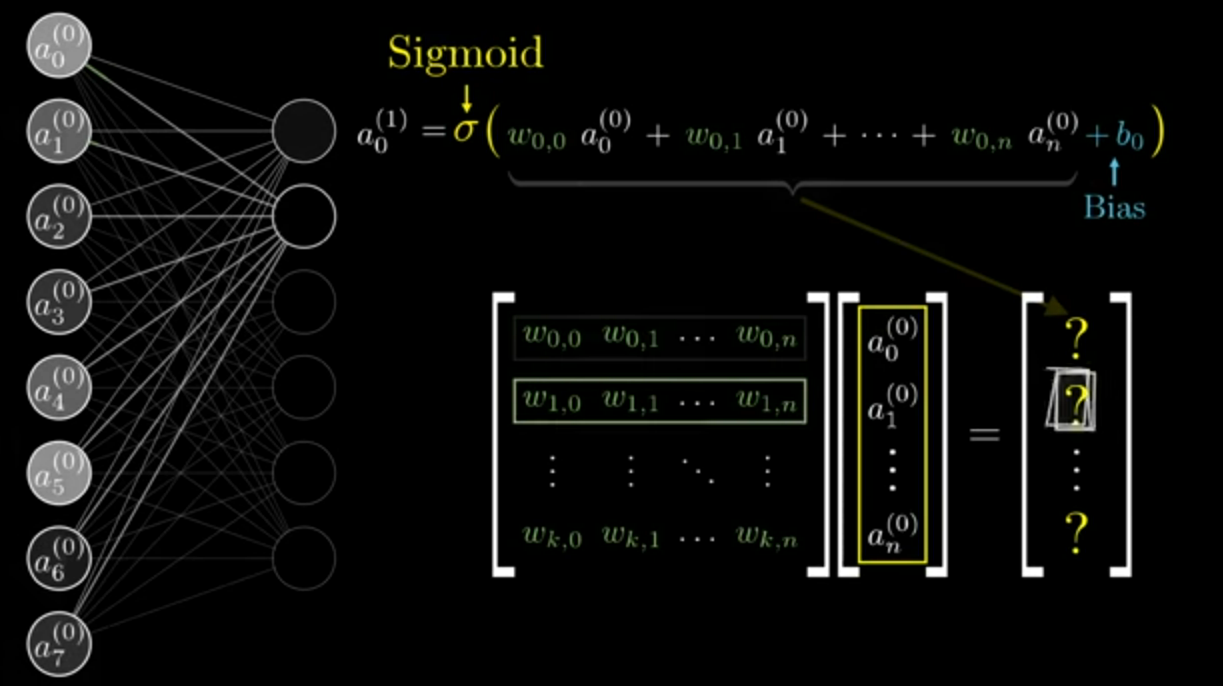 Calculations of the weights and values can be described using matrix algebra
matrix vector product as next layer values
vector of input values
Expressions
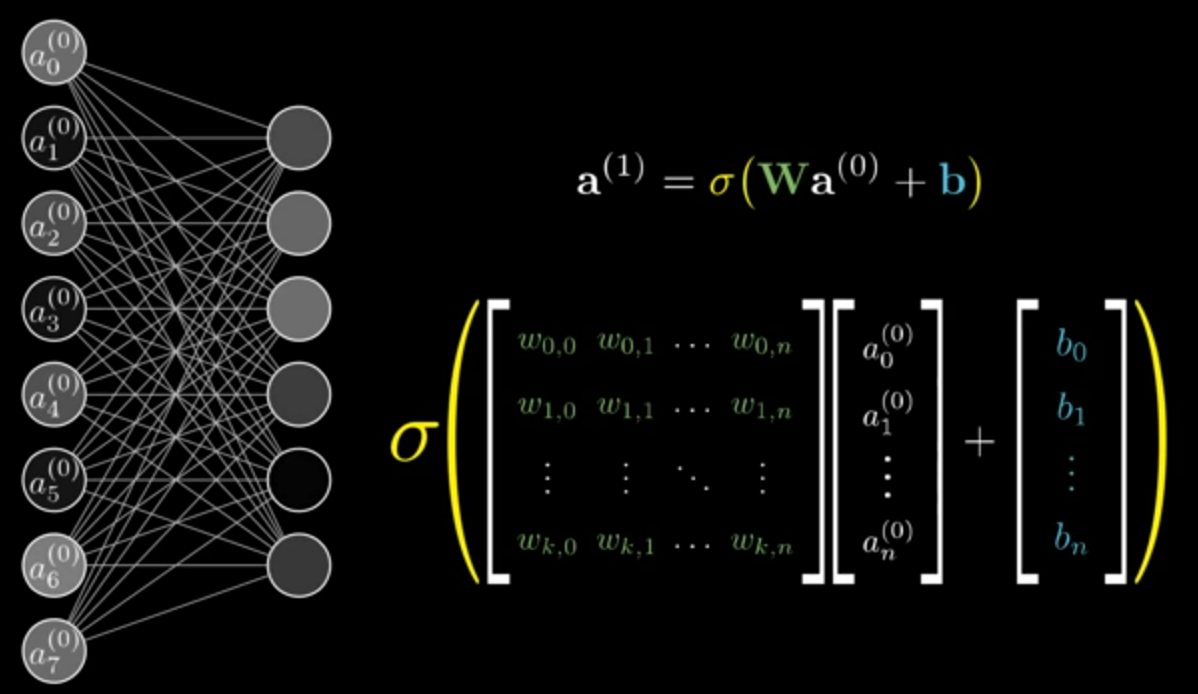 Adding the bias…
Code
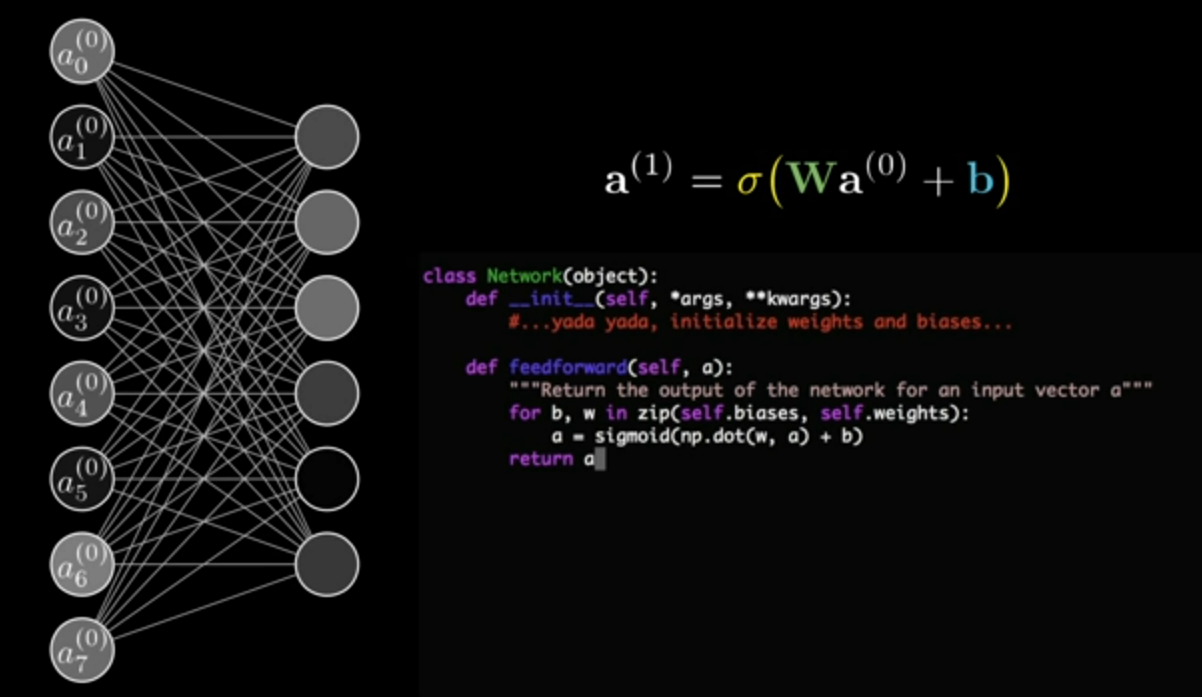 Code libraries are optimized for matrix multiplication
https://www.youtube.com/watch?v=aircAruvnKk
Iterations
Each time we adjust all the weights, we call that an epoch.
This is too large to do all at once, so it’s broken down into batches.
The number of iterations is the number of batches needed to complete an epoch.